Encuadre semestre 2023-BCiencias de la comunicación  I
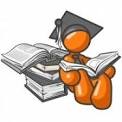 Profra. Araceli Martínez Parada
correo: p26araceligrupos@gmail.com.
Teléfono celular: 2221937088
ENCUADRE
Objetivo:Reconoce los aspectos del encuadre  mediante el diálogo con la finalidad de mejorar  su desempeño académico en el curso.
Fechas importantes del semestre 2023B
Calendario
1er parcial 
2 al 6 octubre del 2023 
2do parcial
6  al 10 de noviembre del 2023.
3er parcial
11 al 15 de diciembre del 2023
Regularización 
15 al 19 de enero  del 2024
Inicio del curso
28 de agosto del 2023.
Suspensiones
2° de noviembre del 2023.
 20 de noviembre del 2023
1°de enero del 2024
Vacaciones
18 de diciembre al  2 de enero  del 2024.
Fin del Curso.
26 de enero del 2024.
Fechas importantes del semestre 2023B
Calendario
Consejo consultivo

29 septiembre 2023

27 de octubre del 2023

24 de noviembre del 2023

26 de enero 2024.
Etapa de extraordinarios 

Primera.
4 al 6 septiembre del 2023 

Segunda. 
3 al 5 de octubre del 2023.

Tercera
21 al 23 de noviembre del 2023

Cuarta 
6 al 8 de febrero  del 2024
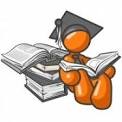 Aspectos del Encuadre
Participa
Análisis de expectativas
1.- ¿Qué espero del curso?
2.- ¿Qué estoy dispuesto hacer para aprobar con 10 en la materia?
3.- ¿ Cómo puedo mantener el interés durante las clases ? 
4.- ¿Qué normas o reglas propongo para mantener el respeto y la tolerancia en el  aula ?
5.- ¿Qué hago para controlar mis emociones negativas y cómo las convierto en positivas?
6.- ¿Qué espero de la profesora?
7.- Describe tres situaciones de la vida profesional en las que se requiere los conocimientos sobre tal materia
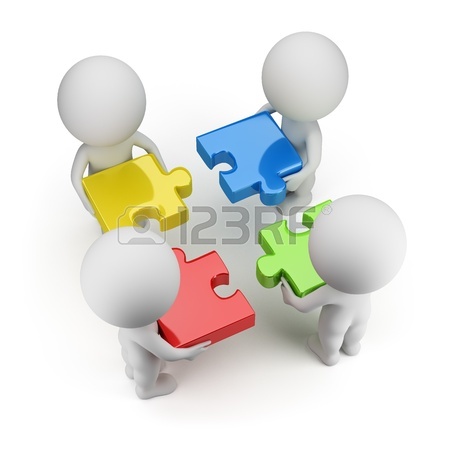 Estilos de Aprendizaje
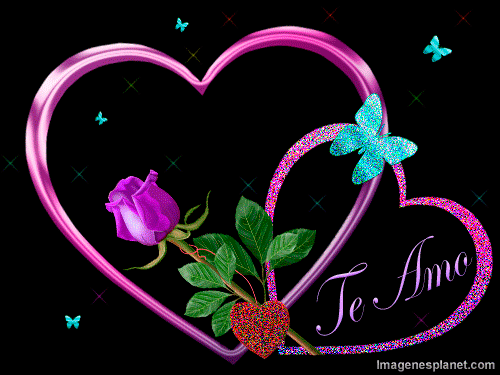 De Brandler y Grinder
                     Visual

Kinestésico




Auditivo
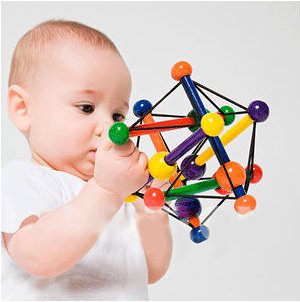 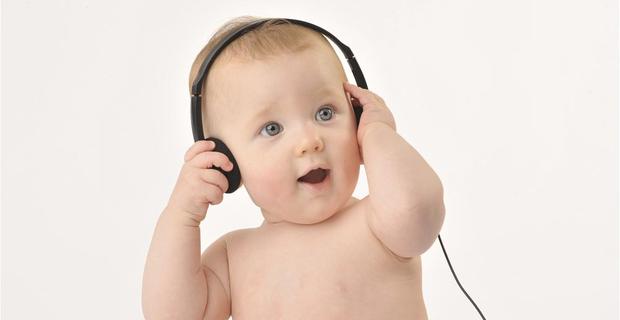 Visuales
El mundo lo ven en imágenes.
Plasman las imágenes en palabras.
Tienen movimientos rápidos.
Siempre explora las cosas.
Es organizado, limpio, ordenado,  controlador.
Mueve los ojos hacia arriba y hacia abajo.
Respira rápidamente y siempre está bien  vestido.
Kinestésico
Puro Corazón
Expresa sus sentimientos  espontáneamente.
Llora, se emociona, enoja y  deprime con facilidad.
Actúa llevado por el impulso.  Su mirada es hacia abajo, respiración profunda, voz lenta y grave.
Auditivo
Tiene vida interior.
Hablan lo que les interesa.
Excelente conversador.
Capacidad de organizar.
Les molesta el ruido.
Mira de un lado a otro hacia sus  orejas.
Estilo conservador y elegante.
Competencias y Habilidades Socioemocionales
Actívate
Evaluación Diagnóstica
Cuadro SQA
Evaluación Diagnóstica
Cuadro SQA
Presentación del programa
Ciencias de la comunicación	I
Presentación del programa
Ciencias de la comunicación	I
Objetos de	Recursos didácticos  Aprendizaje
Bloques
Evidencias de  desempeño
Bloque II” Modelos  comunicativos”
1.-Antecedentes  características	de
Libro de texto,   los	enlaces de la      academia,
blog, ejemplos de los  modelos comunicativos.
Criterios de evaluación del primero y segundo periodo.
modelos comunicativos:  Aristóteles, Harold D.  Laswell, David K. Berlo,
Wilbur  Marshall  Abraham  Umberto	Eco  Chomsky.
Schramm,  Macluhan,
Moles,
y	Noam
Presentación del programa
Ciencias de la comunicación	I
Objetos de	Recursos didácticos  Aprendizaje
Bloques
Evidencias de  desempeño
Bloque III” Tipos de  comunicación”
1.-La	comunicación	y  sus		interacciones.
Libro de texto impreso,  enlace de la academia,  blog, ejemplos de los  tipos de comunicación y  de mensajes.
Criterios de evaluación del segundo periodo.
.
2.-Tipos de interacción:
personal,	colectiva	y
masiva,	intrapersonal	e
interpersonal,	unilateral
y	bilateral,	privada	y
e  e  no
pública,directa
indirecta,  informal,  verbal.
3.-Tipos
formal
verbal	y
de	mensaje:
y
publicitario
propagandístico
Presentación del programa
Ciencias de la comunicación	I
Presentación del programa
Ciencias de la comunicación	I
Metodología de trabajo y Normas de  convivencia
Estrategias de aprendizaje:
Esquemas, debates ,  Foros, Entrevistas,concursos,  lecturas reflexivas, páginas  web,periódico digital y  libreta de evidencias.
Acuerdos del grupo  para convivir en el aula y lograr  un excelente  desempeño
Metodología de trabajo y Normas de  convivencia
Material de apoyo y  didáctico: Libro de  texto impreso, , libreta  profesional, revistas,  recortes, dibujos,  plumones,colores,  diurex,hojas de  colores, etc.
Ambientación en el grupo:    frases alusivas al día,  repasar los acuerdos,  responder la bitácora,  participar en concursos y  actividades de nuestra  institución, etc.
Metodología de trabajo y Normas de  convivencia
Acciones o tipos de  evaluación según el  agente:
-Heteroevaluación (Docente)
- Coevaluación ( entre pares)
-Autoevaluación ( reflexión  individual).
Tipos o formas de  evaluación:
-Diagnóstostica
Formativa
Sumativa
Criterios de Evaluación  1° Periodo
Ciencias de la comunicación I
Elaboración de una Página web o Periódico digital

1.- Casos de la comunicación e información. 10% .12 de sep.
 2.- Situaciones de los elementos de la comunicación y barreras .10% . 14 de sep.
 3.-Entrega del bloque I. 10%. En equipo.20 de sep.
4.-Exposición de los modelos de comunicación : Aristóteles, Harold D. Laswell y David K. Berlo.10%  . En equipo. 21 de sep.
5.-Avance del proyecto “ Mejorando mi salud emocional y Diseñando juntos. 20%. En equipo. 28 de sep.
6.-Prueba objetiva. 20%. Bloque I y Bloque II. Martes 3 de octubre. Laboratorio de informática.
7.- Foro de lectura y reporte de lectura. 20% . 4 de octubre.
Criterios de Evaluación  2° Periodo
Ciencias de la Comunicación I
Periódico digital o Página Web:
1.- Exposición de los modelos de comunicación. En canva. En equipo. 20%.10 de octubre.

2.- Entrega del bloque II y III. 15%. En equipo. 31 de octubre.

3.- Video :tipos de comunicación en su entorno. 10%.28 de octubre.  

4.- Presentación de su avance de los proyectos. 20% . En equipo. 4 de noviembre.

5.-Prueba objetiva. 20%. Bloque II y III. Martes 7 de noviembre. Laboratorio de informática.
6.- Semana de la lectura. 20% ( Foro lectura, personificación y actividades propuestas de DG). Pendiente la fecha.
Criterios de Evaluación  3° Periodo
Ciencias de la comunicación I
Periódico Digital o Página web:

1.-Video de exposición : tipos de cultura, sus formas y empresas culturales.10% . En equipo.  14 de noviembre.
2.-Video: la cultura en Puebla. 10%. En equipo. 21 de noviembre.
3.-Tríptico digital de los sitios web. 10% . En equipo. 28 de noviembre.
4.-Entrega del bloque IV. 10% . En equipo. 29 de noviembre.
5.-Presentación de los 2 proyectos.  30%.2 de diciembre.
6.- Entrega del bloque V. 10% . En equipo.5 de diciembre.
7.-  Prueba objetiva: Elaboración de 3 actividades en Educaplay del bloque  
IV y V. 15%. 9 de diciembre de 2023 .
8.- Foro decembrino . 10%.13 de diciembre.
Fuentes de Consulta
Vive la vida.
Lee continuamente
Y serás feliz por siempre.
Fuentes de Consulta
Estudia con ahinco
Nunca te rindas.
Fuentes de Consulta
https://www.youtube.com/watch?v=Ih0A-w7xXkg  cultura
http://academiadelenguajeycomunicacion.weebly.com/
https://www.youtube.com/watch?v=Xtaf56yWA-A    Qué es internet
https://www.youtube.com/watch?v=31LE0bPLrhM    cómo funciona el internet
http://www.tiposde.org/internet/174-tipos-de-sitios-web/
https://www.youtube.com/watch?v=hDIJfN_KU5g      Redes sociales
https://www.youtube.com/watch?v=BWb6ri3ePew  historia del Internet
https://www.periodicodigitalgratis.com/
Firma de recibido con fecha y enterado de los padres de familia y alumnos (as). Estas evidencias se emplearán en la etapa de regularización o extraordinario, en caso de reprobar la materia.
He leído todo el Plan de trabajo del encuadre de la materia de Ciencias de la Comunicación I del semestre 2023B.

               
____________         __________
Nombre completo del padre de familia  y firma                                  Nombre completo del alumno(a) y firma


           
Anexar copia de la credencial del padre o tutor, así como número telefónico.

                                                  
                                                  Lic. Araceli Martínez Parada
                                                    Docente titular de la asignatura.